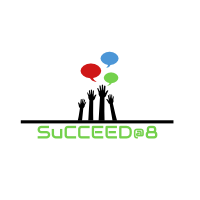 Supportive and Sustainable: Creating an Interactive PGR Community at the University of Northampton
Anthony Stepniak, Maitreyee Buragohain, Sue WatlingREDS conference, 25 October 2018Coventry University
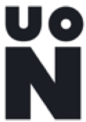 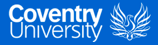 Our VisionTo develop a collaborative, supportive, innovative research community to transform lives, create impact and inspire change
Aims and Objectives
What is the problem?
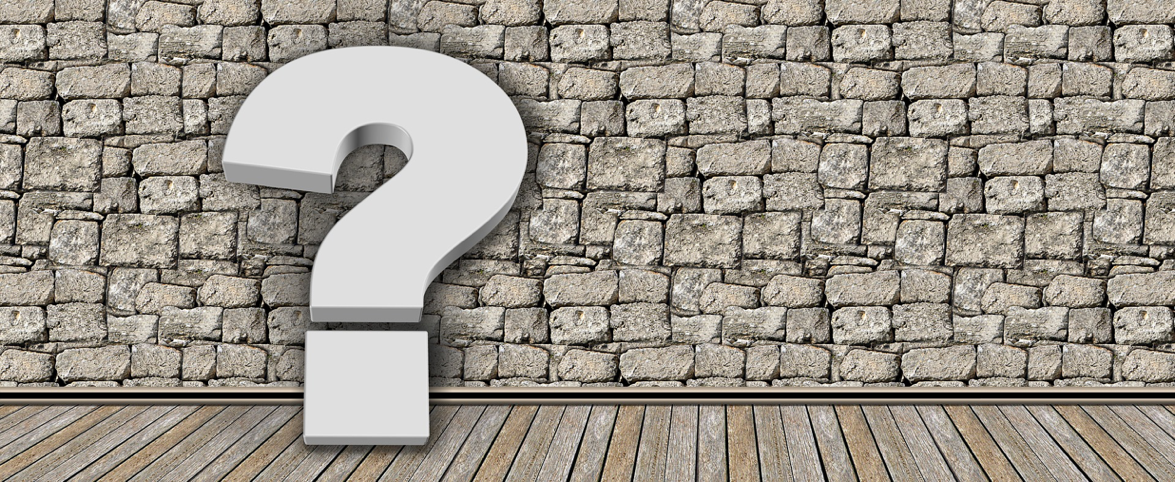 Isolation from events and peers
A diverse Doctoral cohort
The starting points …
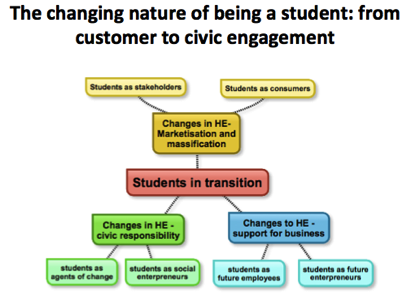 POINT 1
The role, identity, and expectations we have of our students have changed. 

Yet, PGR/PhD students have remained an unknown and invisible cohort whose potential for innovation is untapped and wasted.
POINT 2
The FEH cohort is varied in terms of age, professional experience, motivations, and ability to benefit from what is currently available.
While diversity is a strength, it can also be a limitation.
SuCCEED@8 started a process of inclusion valuing diversity and enabling equity.
PhD students face:
Isolation
Low self-esteem
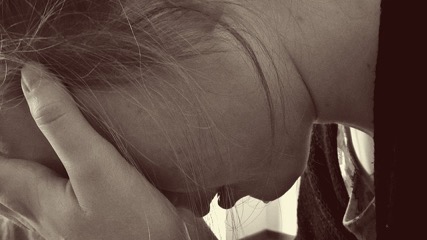 Anxiety
Depression
Stress
Loneliness
Work done so far
WebsiteFacebook groupTwitter page
Formed a community of PhD students
Peer Support sessions
Blog writing
Abstract writing workshop
How have we done it?
Each is a leader, manager and administrator. We take team responsibility
Education, History, ECW, Business
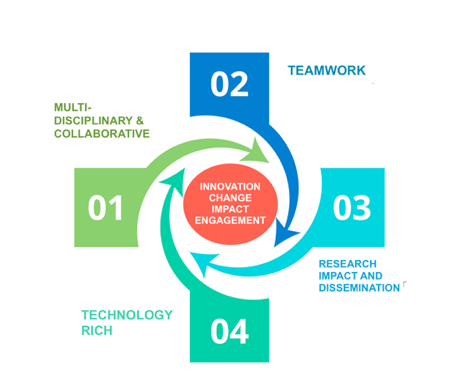 UKCGE workshop, support for PhD induction, Support for UoN conference, Chancellor Fund, Learning & Teaching conference
Website, blogs, Twitter, Facebook
Impact & Reach
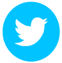 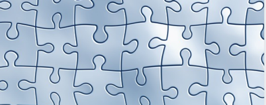 36 members and growing
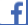 @Succeedat8
PhD Northampton
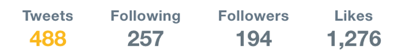 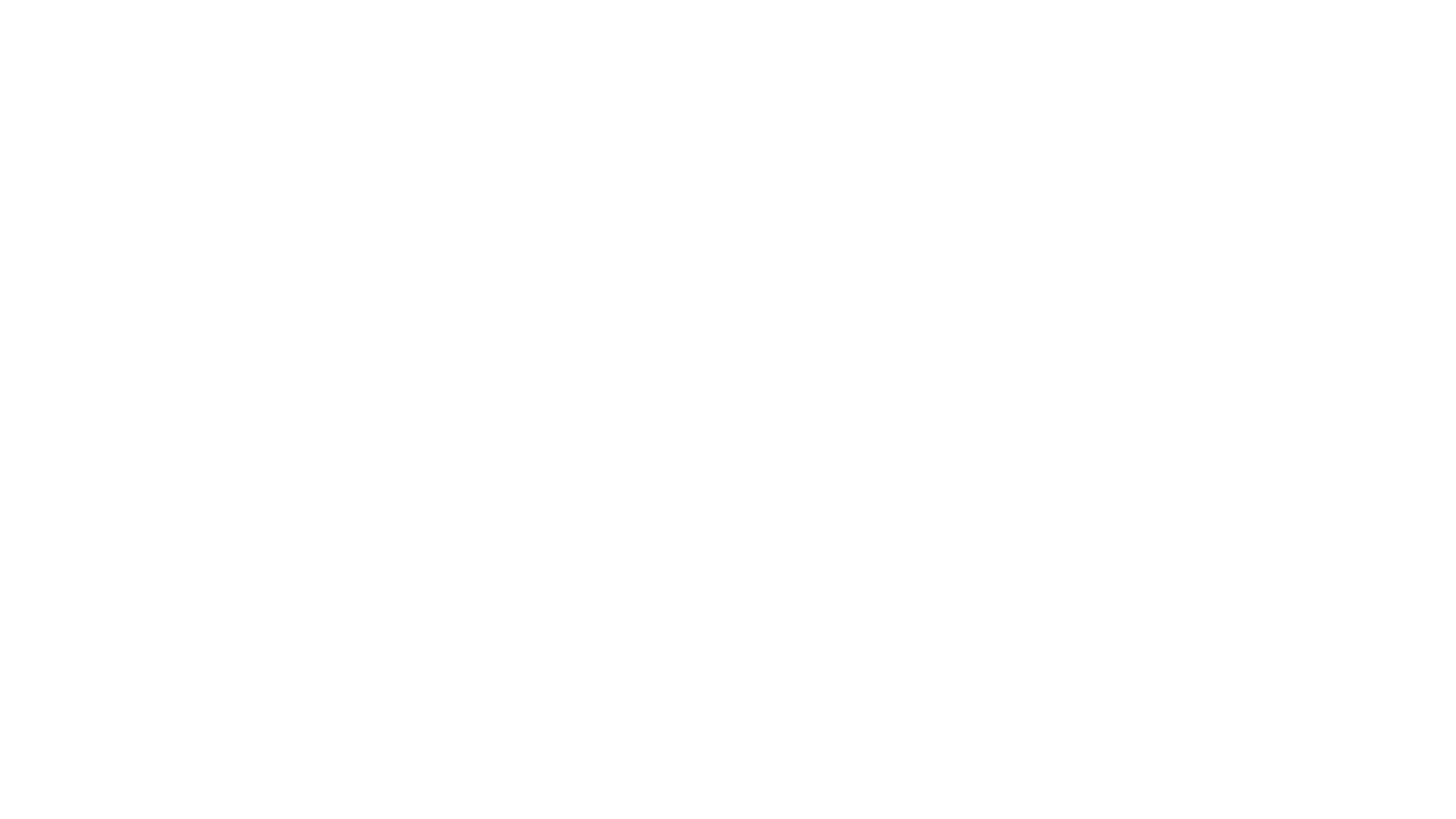 Skills developed as co-researchers
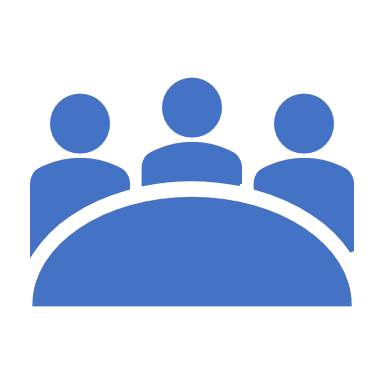 Digital skills
Communication
Leadership
Networking
Collaboration
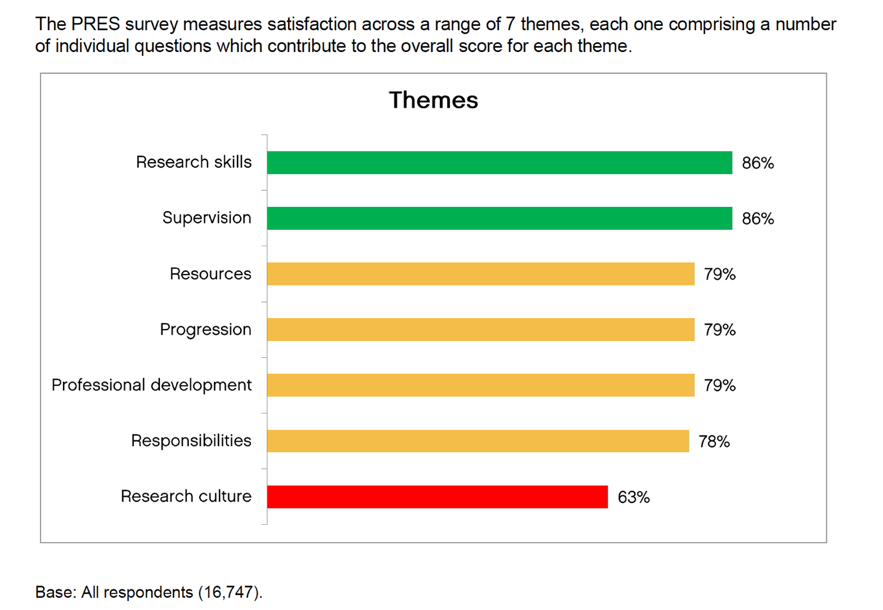 Postgraduate Research 
Experience Survey 2018
Only around 63% of PGR students are satisfied with their research culture, and their opportunities to collaborate with other students
PRES 2018 results
Improving this aspect potentially holds the key to driving improvements in satisfaction overall but also with providing students a way to experiment with post-PhD opportunities
PRES 2018Skills training and advice
Yet less then 50% of PGR students are satisfied with the support they receive in applying the skills they learn and in developing a career plan
PRES 2018 results
Improving this aspect potentially holds the key to enabling students to make informed choices during and after their studies
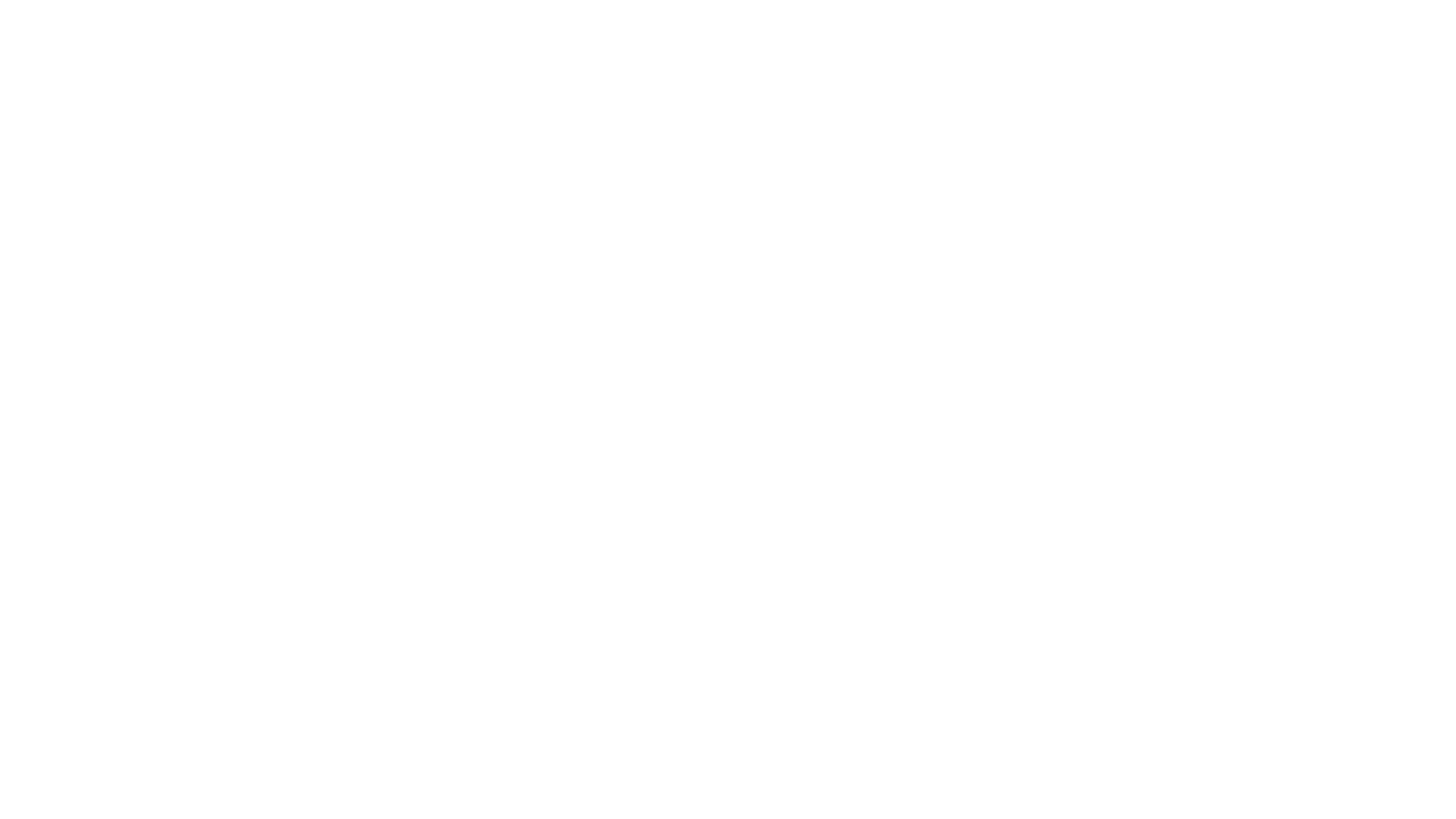 Ongoing and Future plans: A PGR Community
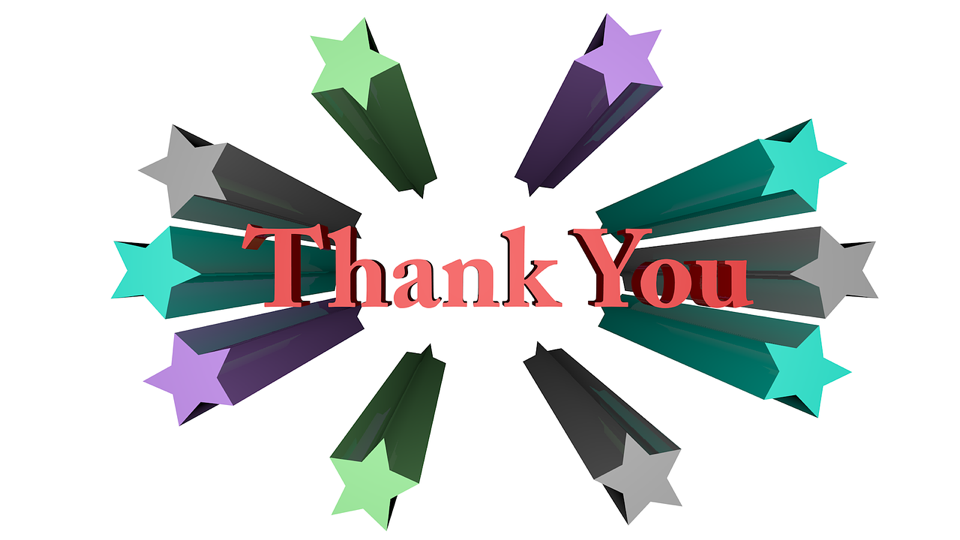